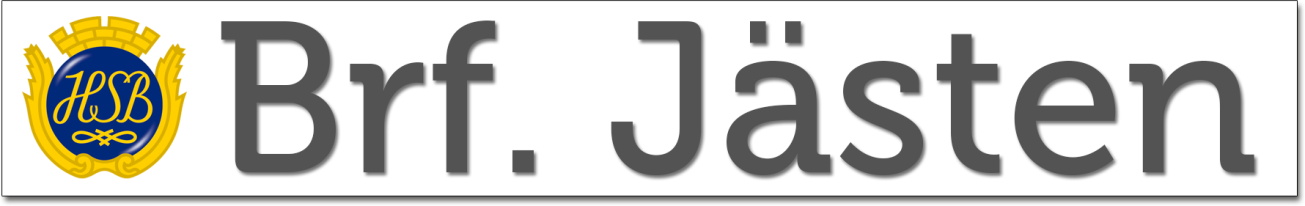 Informationsmöte om nytt nyckelsystem 25/6 kl 18:00 samt 20:00 i Knutpunkten. 
Lokalen rymmer 60 personer, först till kvarn….

I augusti kommer vi att byta nycklar till 
alla lägenheter, förråd och andra dörrar i Brf jästen. Då byts samtliga cylinderlås. Ditt tillhållarlås byts inte.
Samtidigt uppdateras passage och bokningssystemet

Från 26/8 behöver du ha din nya nyckel eftersom 
systemet byts ut succesivt fram till 13/9
Vid mötet 25/6 informeras om hur bytet går till och vad du behöver tänka på inför det. 
Det kommer att finnas möjlighet att ställa frågor.

Du kommer att kunna kvittera ut nya nycklar
25/6 från 17:00
2/7 kl 18:00-19:00
13/8 kl 18:00-19:30

Ettor, tvåor och  treor får tre nya nycklar med tagg, 
fyror och femmor får fyra nya nycklar med tagg. 
Beställningsblankett för tillköp av fler nycklar erhålls vid 
Infotillfället, eller kan hämtas på hemsidan.
Nyckel kan bara kvitteras ut av medlem. 
Medlem ska legitimera sig vid uthämtning.
Om medlem inte kan komma ska ombudet 
visa eget och medlems legitimation